Niños chicos
5-8 años
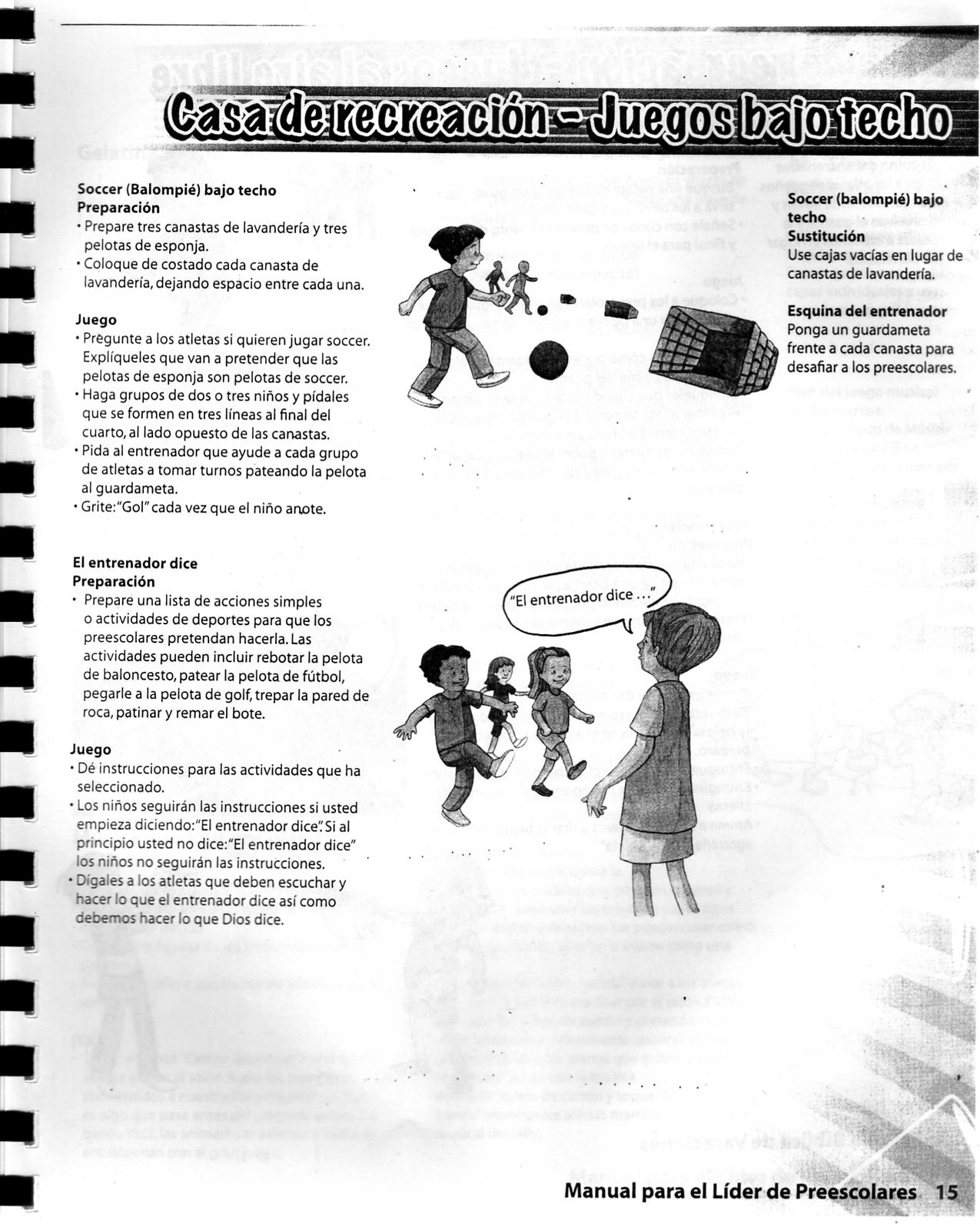 DIA 1
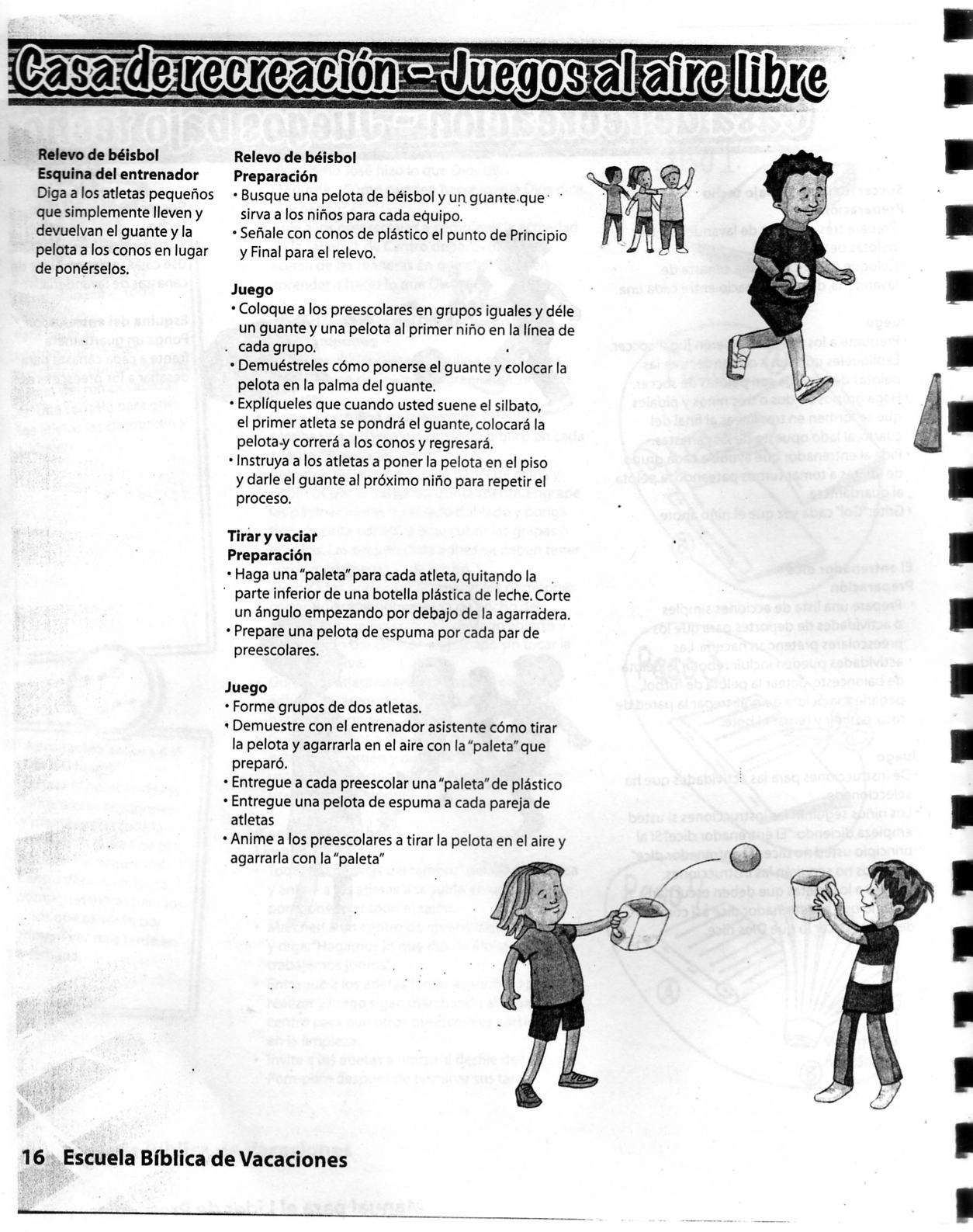 DIA 1
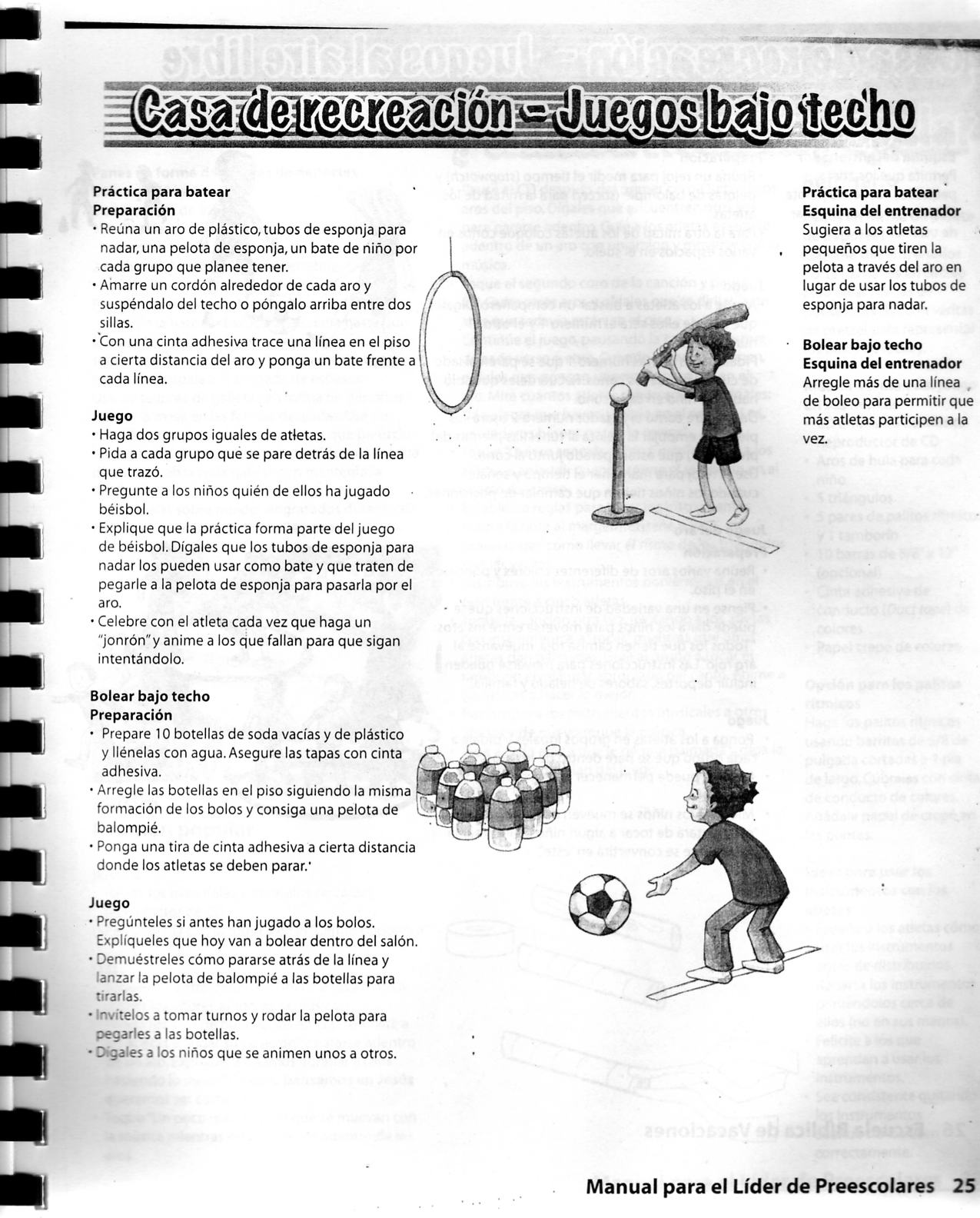 DIA 2
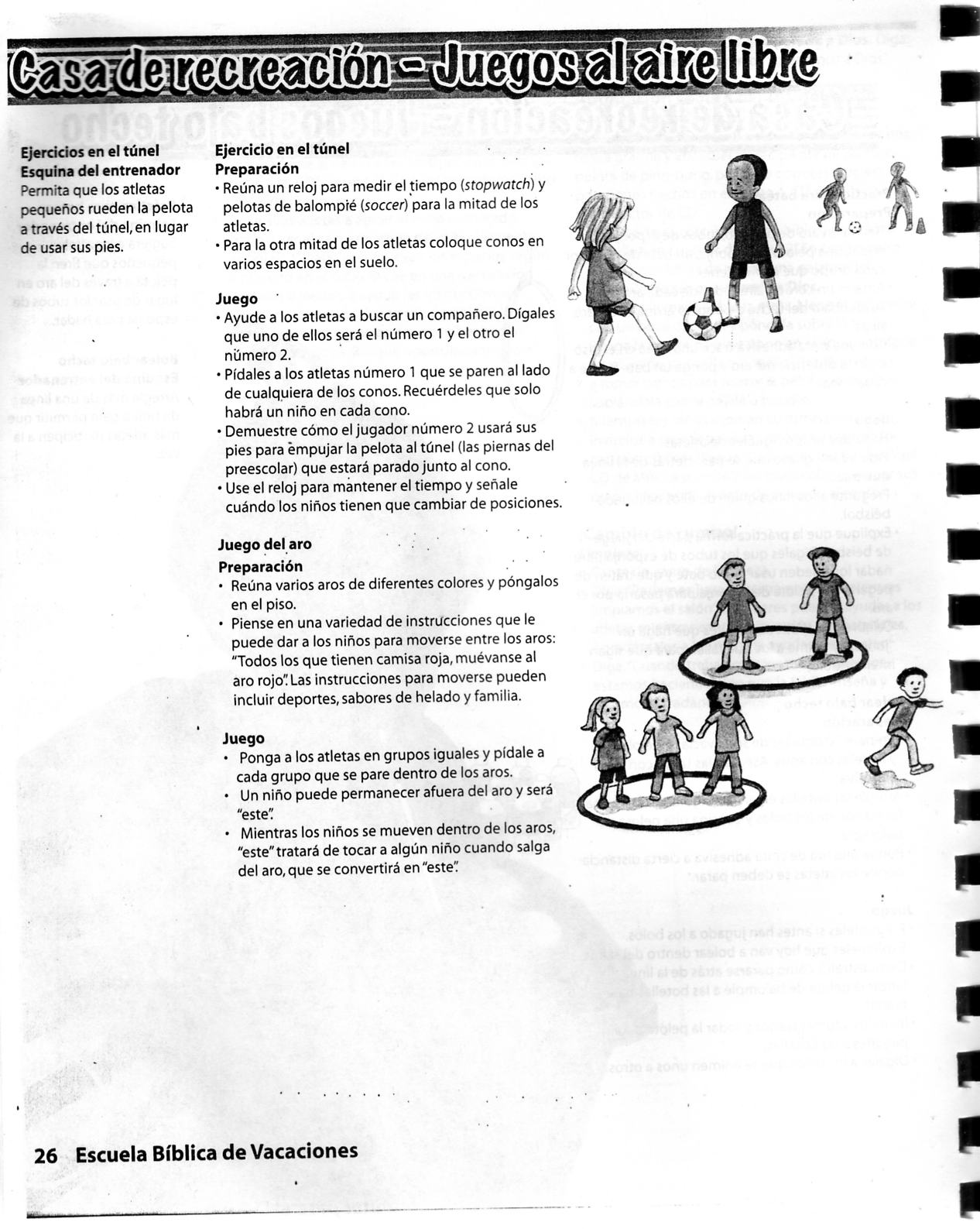 DIA 2
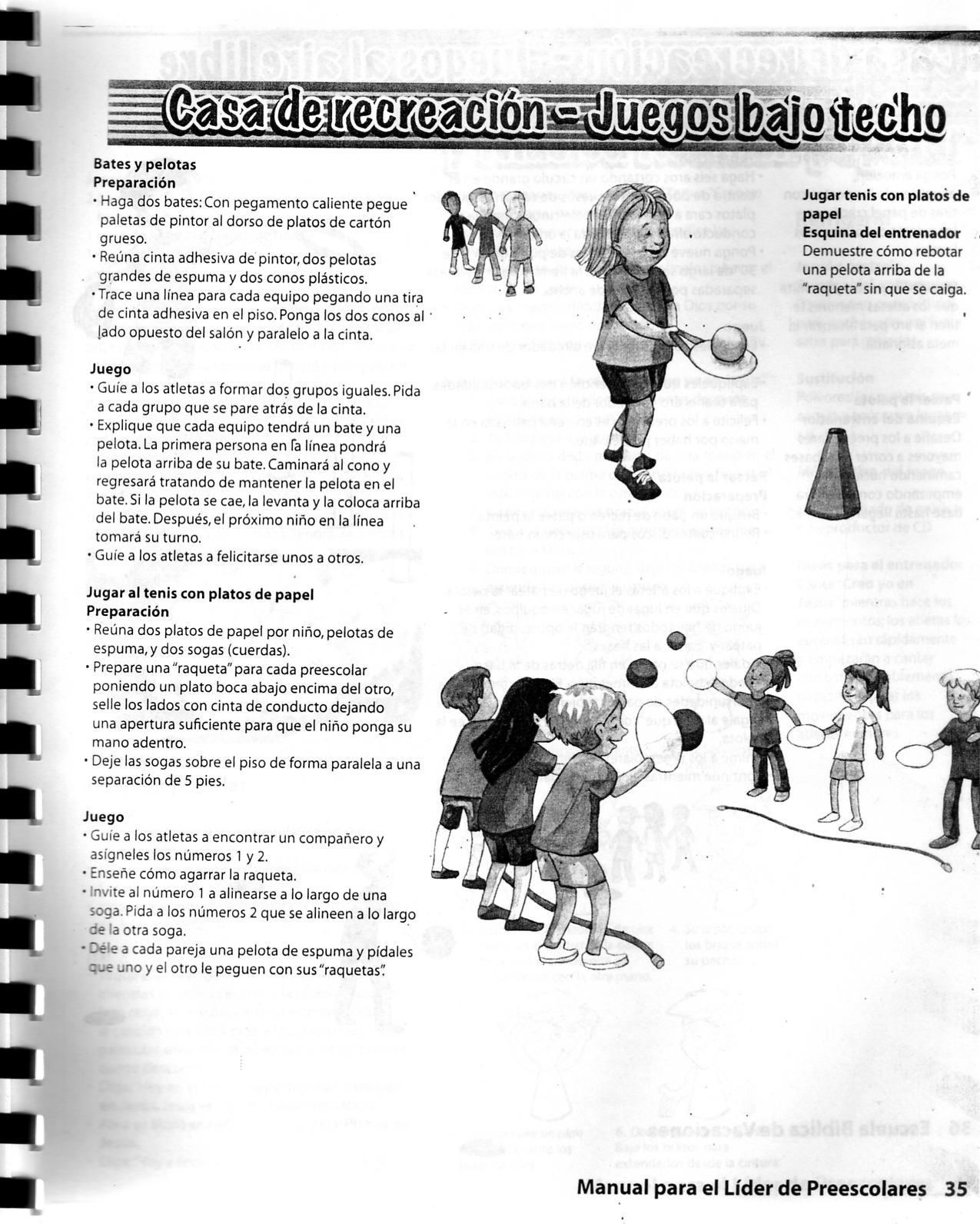 DIA 3
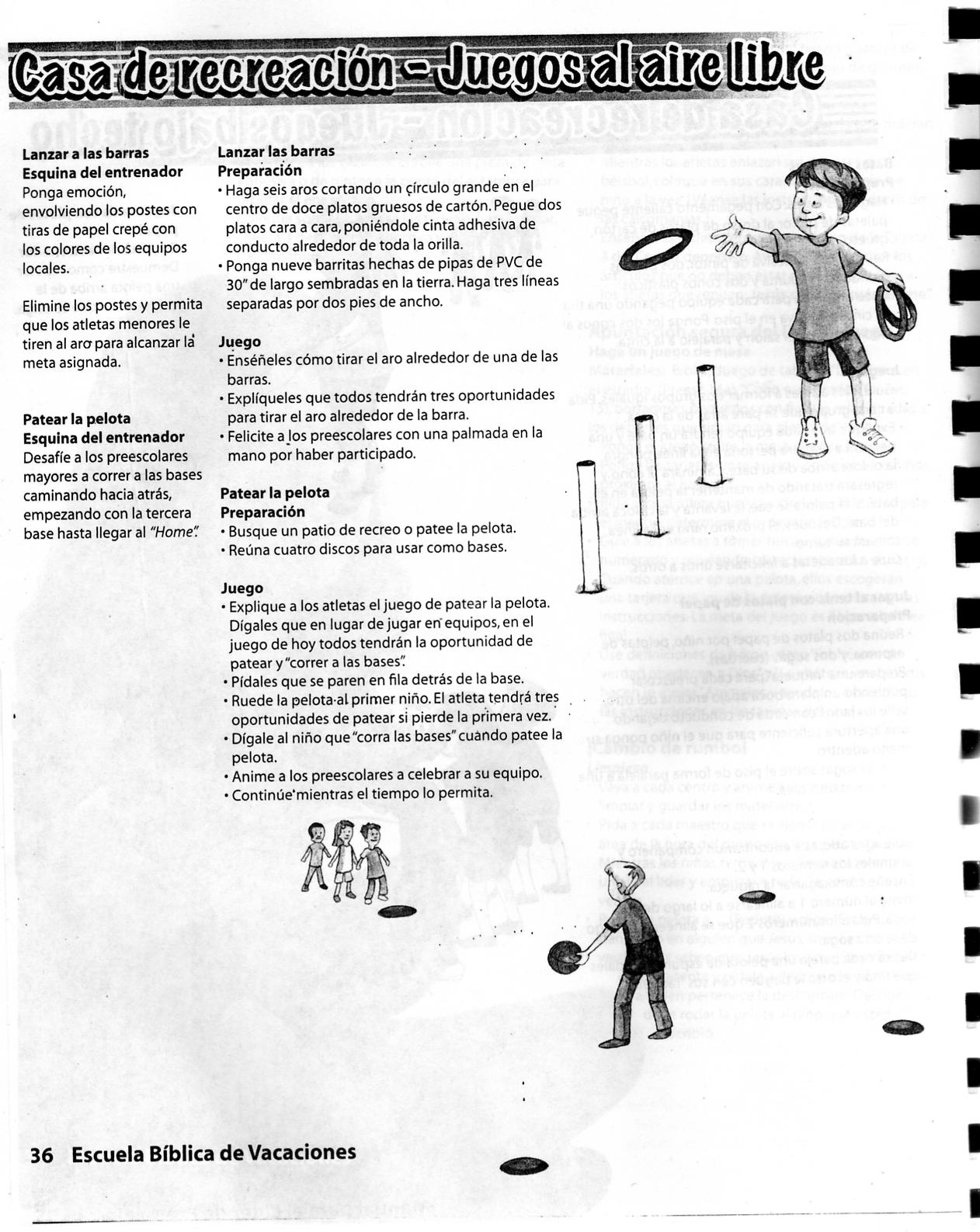 DIA 3
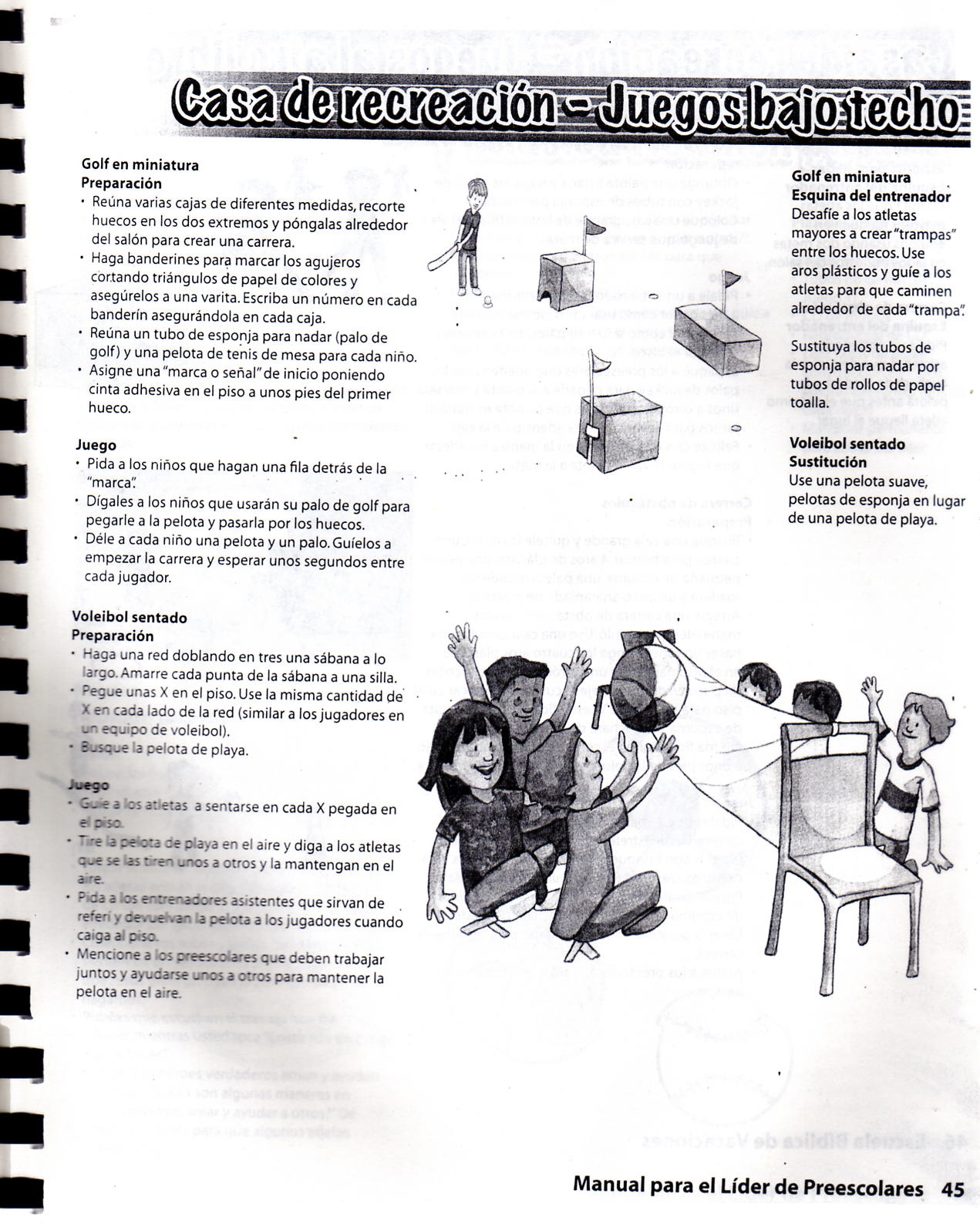 DIA 4
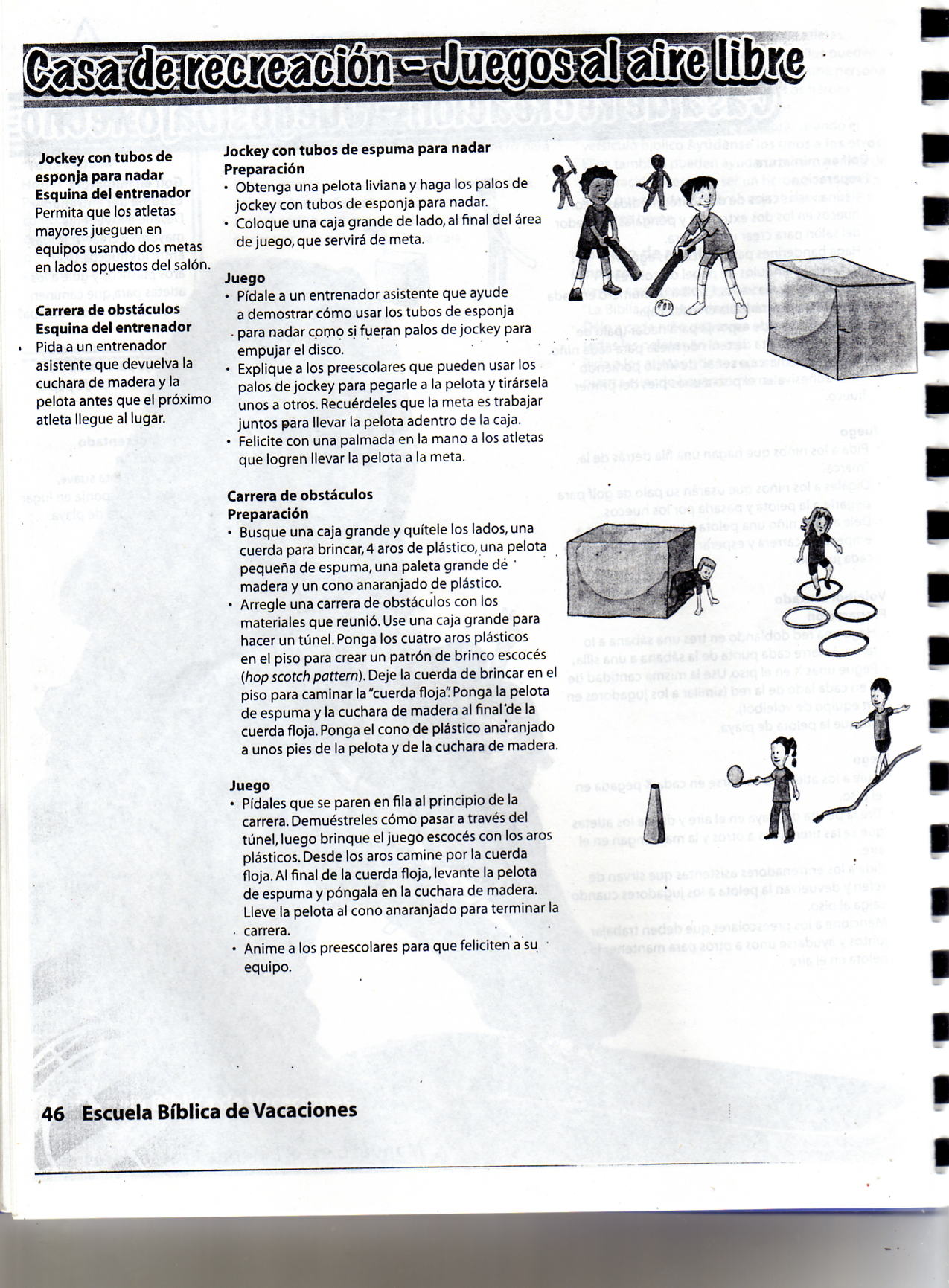 DIA 4
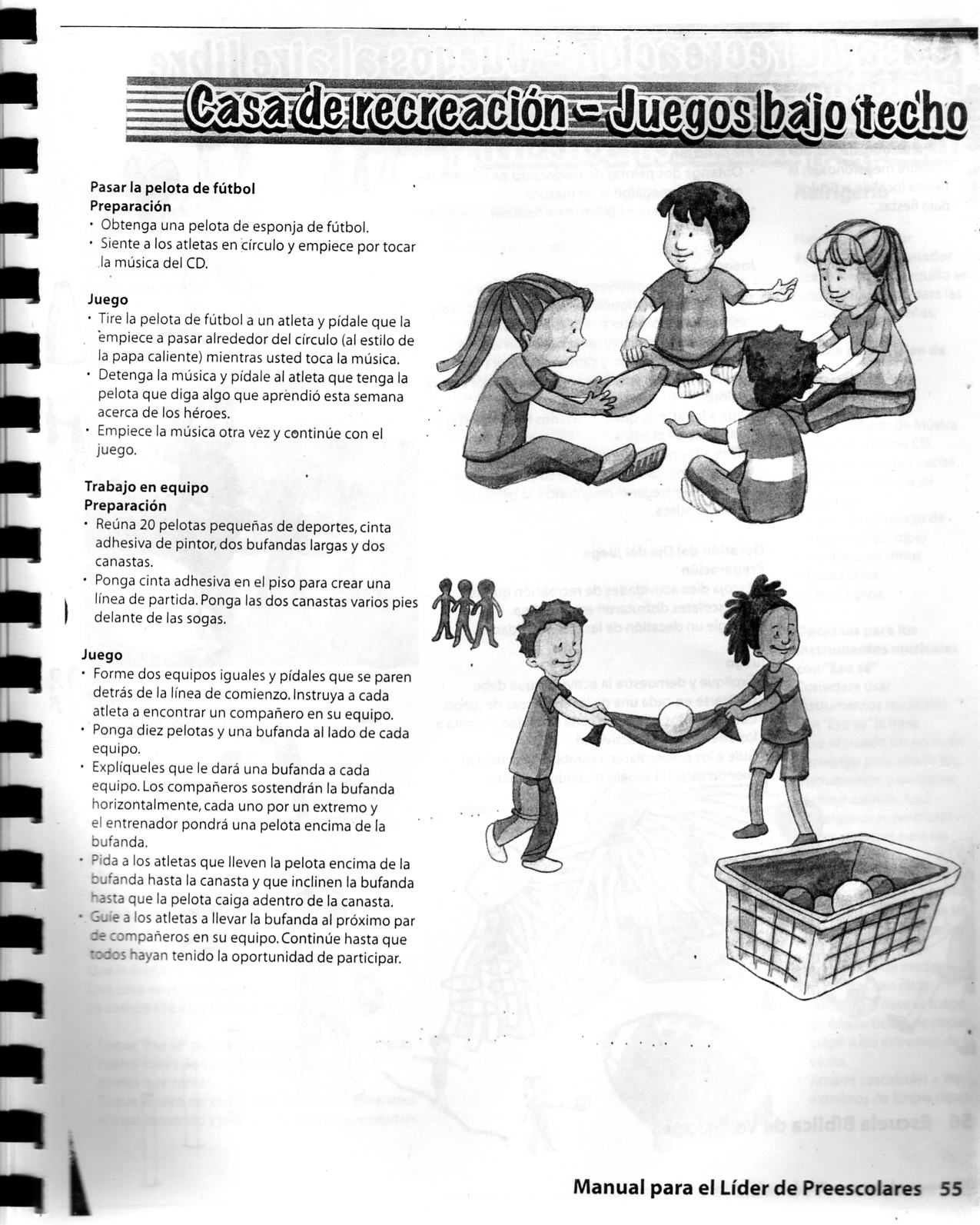 DIA 5
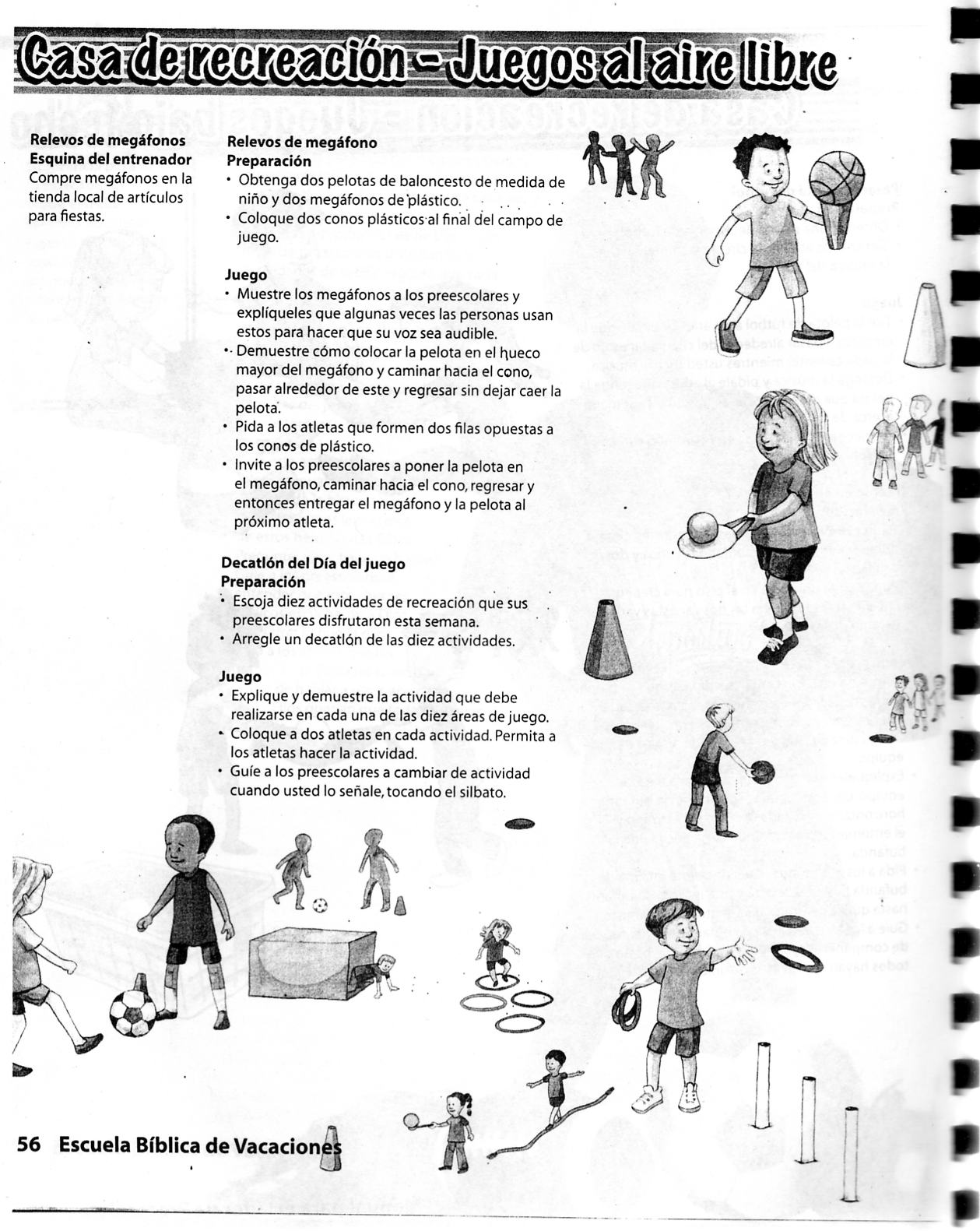 DIA 5